Međunarodni dan odgoja bez batina
30. travanj
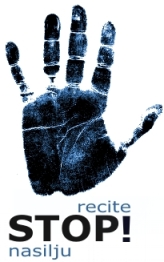 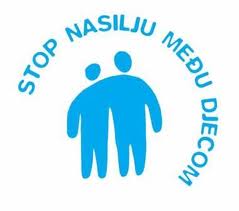 CILJ OBILJEŽAVANJA
Upozoriti roditelje i odgajatelje na metode discipliniranja   djece  bez tjelesnog i verbalnog nasilja
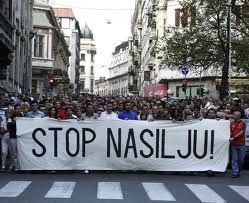 Tjelesno kažnjavanje prva zabranila Švedska 1979.




Tjelesno kažnjavanje zabranjeno i u Hrvatskoj
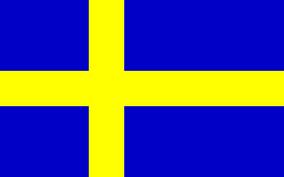 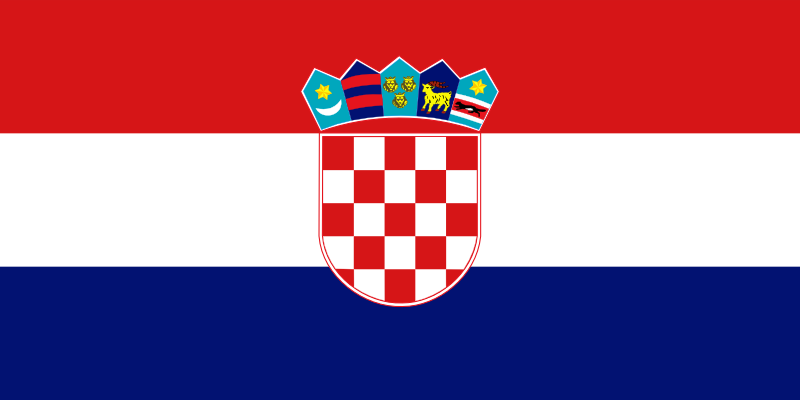 U 32 zemlje  zabranjeno tjelesno kažnjavanje djece

SAD i Kanada nemaju  zakon o kažnjavanju djece

U Velikoj Britaniji roditeljima  dozvoljeno  da udare svoje  dijete pod uslovom da im na koži ne ostaju tragovi (modrice,ogrebotine)
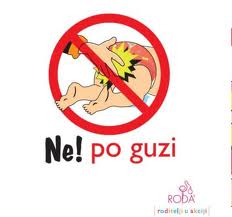 TJELESNO  ZLOSTAVLJANJE
Tjelesno zlostavljanje  - fizičko  ozljeđivanje djece
Najčešće posljedice tjelesnog zlostavljanja:

 
 nagnječenja
 frakture
 počupana kosa
 tragovi opekotina
 posjekotine
 modrice
 ožiljci
 ugrizi
 unutarnje neobjašnjene ozljede glave, mozga…
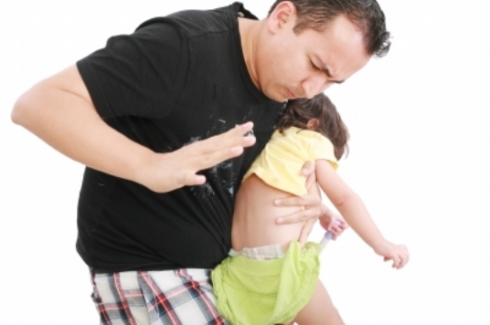 [Speaker Notes: No, još trajnije ostaju posljedice na psihi, pa ćemo u nastavku više govoriti i psihičkim posljedicama koje su rezultat zlostavljanja]
ISTRAŽIVANJA O POSLJEDICAMA BATINA
Kanadska studija o vezama između fizičkog kažnjavanja i psihičkih problema  potvrdila 7 puta veću mogućnost mentalnih problema


Studija objavljena u  američkom časopisu Pediatrics (600 ispitanika) također potvrdila - fizički zlostavljana djeca pate od psihičkih poremećaja kao odrasle osobe; ponašaju se agresivnije od onih koji nisu dobivali batine u djetinjstvu
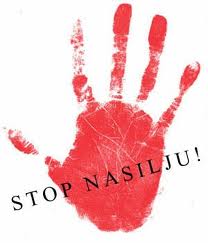 BATINA NIJE IZAŠLA IZ RAJA
Anketiranjem   653 odrasla  Amerikanaca utvrđeno

4 - 7 % ozbiljnih psihički problema, povezano  s fizičkim kažnjavanjem u djetinjstvu

Kod nekih se javljaju i teški psihički problemi kao što su depresija, bipolarni poremećaji, anoreksija, bulimija…...
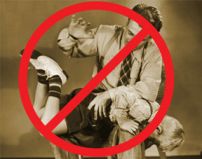 [Speaker Notes: Anoreksija je poremećaj u hranjenju, tj. osoba odbija hranu. Bulimičari pak previše jedu, a potom namjerno  povraćaju. Bipolarni poremećaj odlikuje se velikim promjenama raspoloženja, čas velikim oduševljenjem (euforijom), pa onda posvemašnjom depresijom (potištenost i gubljenjem želje za životom, umor, pad koncentracije)]
DJECA IZLOŽENA NASILJU BRZO STARE
Kod djece, žrtve nasilja  uočene su promjene na DNK, obično povezane sa starenjem, pokazala je studija sveučilišta Duke iz 2012.
Kod zlostavljene djece češće su i kronične bolesti
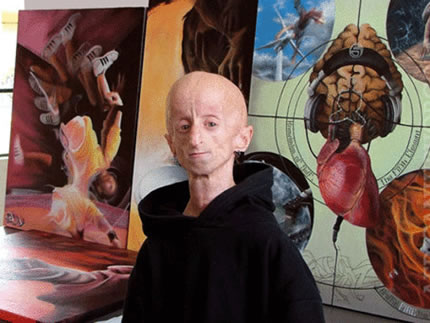 [Speaker Notes: DNK je osnovna molekula na kojoj se temelji nasljeđivanje i odgovorna je za prenošenje nasljednog materijala i osobina. U ljudi, te osobine mogu ići od boje kose do sklonosti prema nekim bolestima]
EMOCIJALNA TRAUMA USPOROVA INTELEKTUALNI RAZVOJ
Utjecaj traume najštetniji ako su djeca izložena traumama  u prve dvije godine života (studija načinjena u Bostonu, ispitano 206 djece)
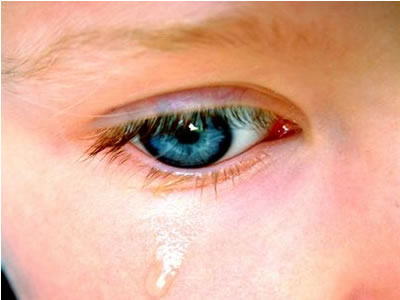 EMOCIJALNA TRAUMA USPOROVA INTELEKTUALNI RAZVOJ
Zlostavljana djeca ili svjedoci nasilja nad majkom imaju ispodprosječne rezultate na testovima intelektualnog razvoja

Najmanje 7 bodova niže u usporedbi sa rezultatima djece neizložene nasilju
EMOCIJONALNO ZLOSTAVLJANJE DJECE I POREMEĆAJ  SNA
- Studijom znanstvenice M. Poon na   877 odraslih osoba u dobi od 60 i više godina utvrđeno

 - Emocionalno zlostavljani od strane roditelja u  djetinjstvu imaju veći rizik od poremećaja sna u zrelim  godinama
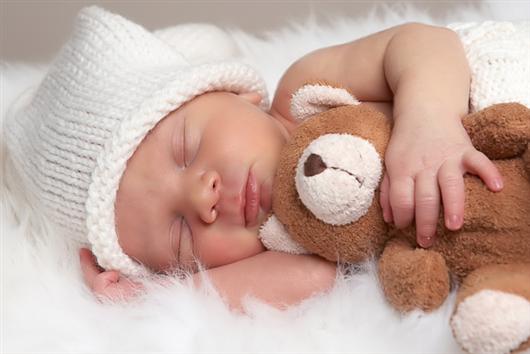 FIZIČKO KAŽNJAVANJE DJECE POTIČE AGRESIVNOST
Istraživanje  sveučilišta Tulane (SAD), provedeno na 2500 djece pokazalo:  djeca zlostavljana  do treće  godine života postaju agresivni u dobi od pet godina 

Zlostavljena djeca bit će prkosna, zahtjevati  trenutno  ispunjavanje  želja, brže će se frustrirati, imat će napadaje gnjeva i fizički će nasrtati na druge

Razlog:  batine uzrokuju strah, a ne razumijevanje; djeluju kratkotrajno
Izvori informacija
http://blog.dnevnik.hr/protivnasilja/2009/01/1625877207/metode-koje-djeluju-na-dijete-bez-vikanja-i-udaranja-granice-4.html (2013-04-15)
http://roditeljstvo.com/vijesti/bez-batina-molim (2013-04-15)

http://dalje.com/hr-zivot/fizicko-kaznjavanje-djece-potice-agresivnost/301732 (2013-04-16) 

http://roditeljstvo.com/vijesti/emocionalno-zlostavljanje-u-djetinjstvu-moze-dovesti-do-poremecaja-sna-u-zreloj-dobi (2013-04-16)
PREZENTACIJU IZRADILI: Zdravko Pažur
                                                Ivan Višak